Basic Medical Terminology
Seminar 2
Pronunciation practice
Infarctus myocardii recens
Fractura comminutiva colli femoris lateris dextri
Commotio cerebri
Vulnus punctum thoracis ad pulmonem lateris sinistri penetrans
Aethylismus chronicus
Appendicitis acuta
Intoxicatio carboneo hydroxydato (CO) gradus maioris
Pronunciation practice
Typhus recurrens
Tonsillitis purulenta recidivans
Diabetes mellitus stabilis
Dermatitis allergica protrahens
Vitium cordis acquisitum
Infarctus haemispherii sinistri cerebri, Hemiparesis
Nephrolithiasis, colica renalis subsequens
Tumor ventriculi ad investigationem et observationem
Revision: Latin declensions
How do I decide to what declension a Latin noun belongs?
on the basis of the ending of genitive singular
What are the genitive endings of Latin declensions?
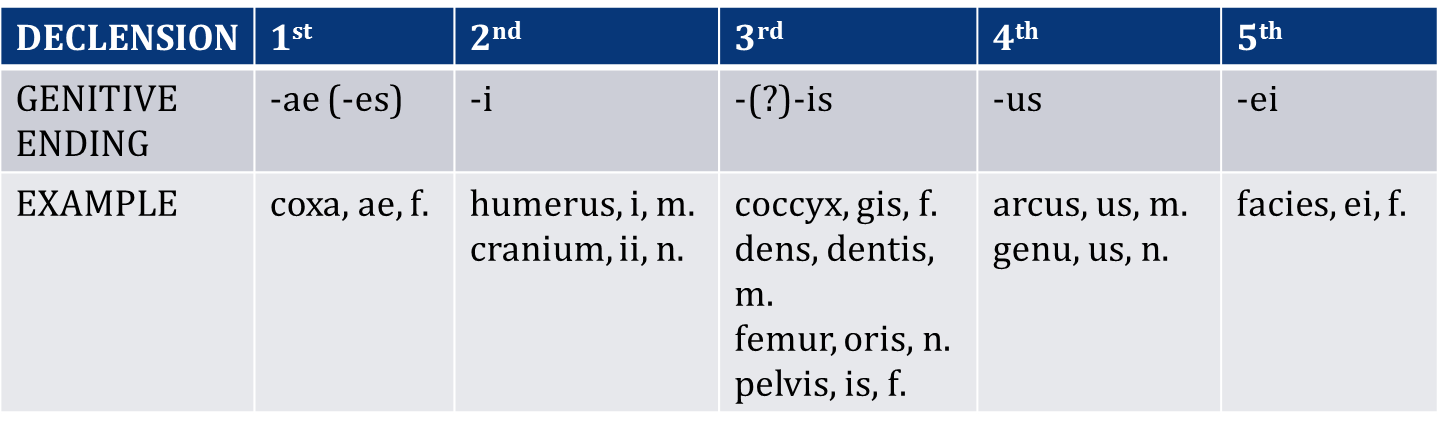 Revision: Latin declensions
What is the stem of a Latin word?
a form to which individual case endings are attached
a part of the word which remains after the removal of the ending of genitive singular
How can we identify the stem of a Latin noun?
we take the genitive form (sg.) and remove the genitive ending
vena, ven-ae
musculus, muscul-i; diameter, diametr-i
auris, aur-is; corpus, corpor-is
arcus, arc-us; genu, gen-us
facies, faci-ei
Practice: give the declensions of the nouns (cf. Handout 2, task 2)
0. corpus, oris, n.
    cutis, is, f.	
1. caput, itis, n.	
2. capilli, orum, m.	
3. facies, ei, f.
4. os, oris, n.
    lingua, ae, f.		
5. mentum, i, n.	
6. axilla, ae, f.	
7. brachium, ii, n.	
8. cubitus, i, m.	
9. antebrachium, ii, n.	
10. carpus, i, m.	
11. pollex, icis, m.	
12. palma, ae, f.	
13.,18. digitus, i, m.	
14. sulcus, i, m.	
15.,28. penis, is m. 	
16. femur, oris, n.	
17. genu, us, n. 	
19. frons, frontis, f.	
20. oculus, i, m.	
21. nasus, i, m.	
22. auris, is, f.	
23. bucca, ae, f.	
24. collum, i, n.
       cervix, icis, f.
25. pectus, oris, n.	
26. abdomen, inis, n.	
27. hypogastrium, ii, n.
29. truncus, i, m.	
30. manus, us, f.	
31. crus, cruris, n.	
32. tarsus, i, m.	
       talus, i, m.	
33. pes, pedis, m.	
34. hallux, ucis, m.
3
3
3
2
5
3
1

2
1
2
2
2

2
3
1
2

2
3
3
4
3

2
2
3
1
2
3
3
3
2
2
4
3
2
2
3
3
Practice: find the stems of the nouns(cf. Handout 2, task 3)
ex: caput, capit-is
skeleton, skeleti
os, ossis	
cranium, cranii
orbita, orbitae
collum, colli
cervix, cervicis
thorax, thoracis
costa, costae
discus, disci
processus, processus
vertebra, vertebrae
pelvis, pelvis
coxa, coxae
ilia, ilium
coccyx, coccygis
ischium, ischii
pubes, pubis
symphysis, symphysis
nasus, nasi
dens, dentis
mandibula, mandibulae
clavicula, claviculae
scapula, scapulae
sternum, sterni
humerus, humeri
arcus, arcus

radius, radii
ulna, ulnae
metacarpus, metacarpi
carpus, carpi
phalanx, phalangis
femur, femoris
patella, patellae
tibia, tibiae
fibula, fibulae
metatarsus, metatarsi
Revision: Gender
The grammatical gender of a noun affects the form of all other words related to it (i.e. adjectives, pronouns, verbs).
    >> Latin adjectives change their forms depending on the                                                                      ii        noun to which they refer.
ENGLISH – 3 genders:
HE – refers to male humans and animals
SHE – refers to female humans and animals
IT – inanimate objects or animals
LATIN – 3 genders:
masculine     -> discipulus (he-student), musculus (muscle)
feminine	-> discipula (she-student), vena (vein)
neuter	-> corpus (body)
Revision: number and case
LATIN = INFLECTIONAL LANGUAGE
In many languages, Latin and Greek among them, nouns decline = inflect (change their form) for number and case. 
Inflection for number involves singular (sg.) : plural (pl.) forms (eg. forearm : forearms = antebrachium : antebrachia) and is present in English as well. 
Inflection for case involves changing the form of the noun according to its syntactic function/meaning. Latin has an extensive case system in which a special form is used for every specific meaning. In medical terminology, 4 out of 6 Latin cases are used to express the following meanings:
Revision: cases and their functions
ENGLISH
word order + prepositions  

subject of a phrase

possessive case = “of”

prepositional phrase 


prepositional phrase
LATIN
system of specific case endings + prepositions

1.    NOMINATIVE – subject (ending)

2.	GENITIVE – dependency of two 	nouns, possession (ending)

4.    ACCUSATIVE – object, movement   
= direction	(preposition + ending)

6.	ABLATIVE – place, location, 		instrument, cause (preposition + 	ending)
Accusative + ablative = prepositional cases 
(i.e. they are used only after prepositions).
Nominative singular and plural
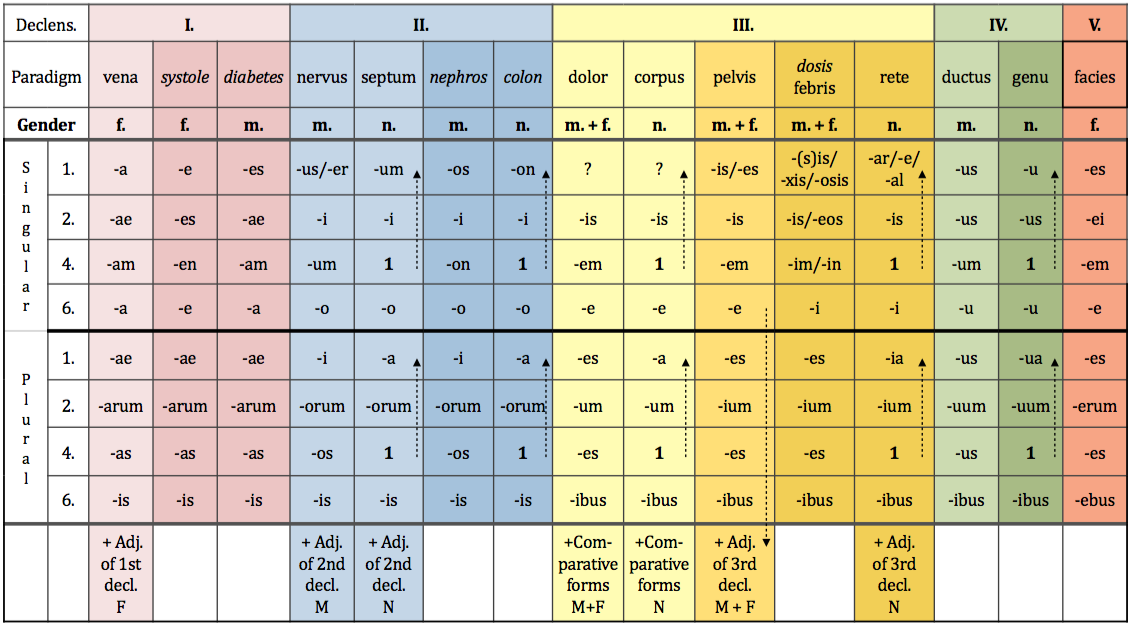 Change the following words into plural(cf. Handout 2, task 4)
coxae
cervicis
coxa_ _ _ _ _ _ _ _ 	    cervix_ _ _ _ _ _ _ _  
 _ _ _ _ _ _ _ _ _ _ 		_ _ _ _ _ _ _ _ _ _ _
 _ _ _ _ _ _ _ _ _ _ 		_ _ _ _ _ _ _ _ _ _ _

mentum_ _ _ _ _ _ 		arcus _ _ _ _ _ _ _ _	
 _ _ _ _ _ _ _ _ _ _ 		_ _ _ _ _ _ _ _ _ _ _
 _ _ _ _ _ _ _ _ _ _ 		_ _ _ _ _ _ _ _ _ _ _
I
III
cox-
cervic-
coxae
cervices
menti
arcus
II
IV
arc-
ment-
menta
arcus
Introduction to Latin syntax
AGREED ATTRIBUTE
= noun + adjective (agreement in gender, number and case)
Example:     musculus (m.) longus = long muscle
fractura (f.) aperta = open fracture
caput (n.) longum = long head
NON-AGREED ATTRIBUTE
= noun in nominative + noun in genitive
Meaning:		state of dependency, possession
Translation: 	“of” 
Example:     fractura costae //fracturae costarum
fracture of a rib      fractures of ribs
! = rib fracture	= rib fractures
Genitive singular and plural
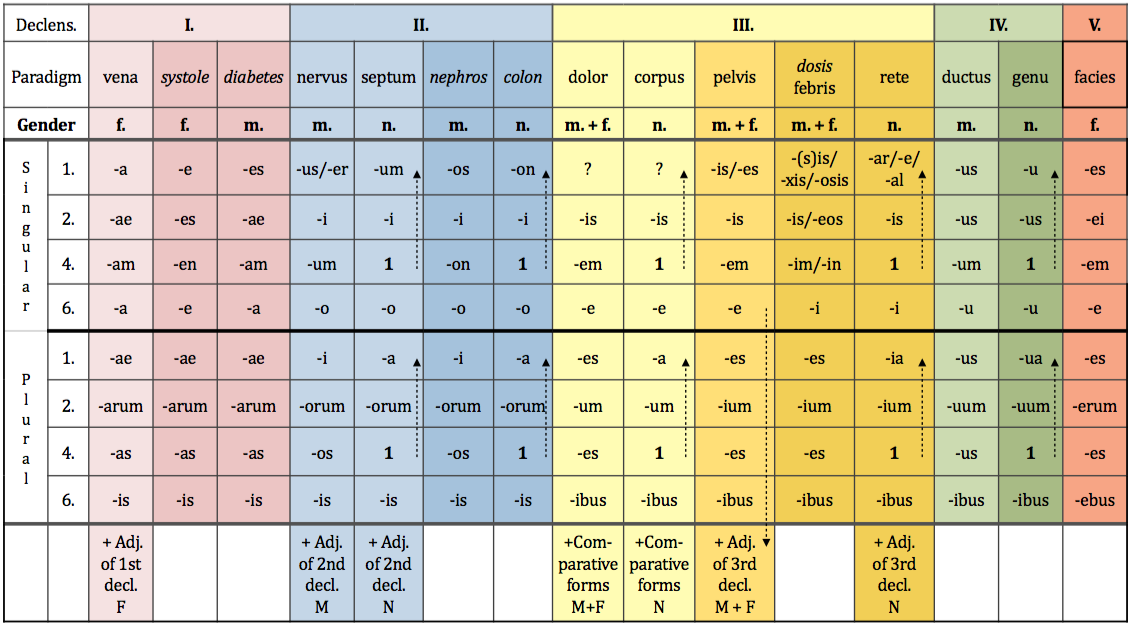 Form non-agreed attributes(cf. Handout 2, task 5)
ex:  caput 	+ 	costa > caput costae 	head of a rib
caput   +  femur 	->		
caput   +  fibula 	->			
caput   +  humerus -> 	
caput   +  phalanx ->	
caput   +  radius 	->	
caput   +   talus 	->
caput   +   ulna 	->
caput femoris
caput fibulae
caput humeri
caput phalangis
caput radii
caput tali
caput ulnae
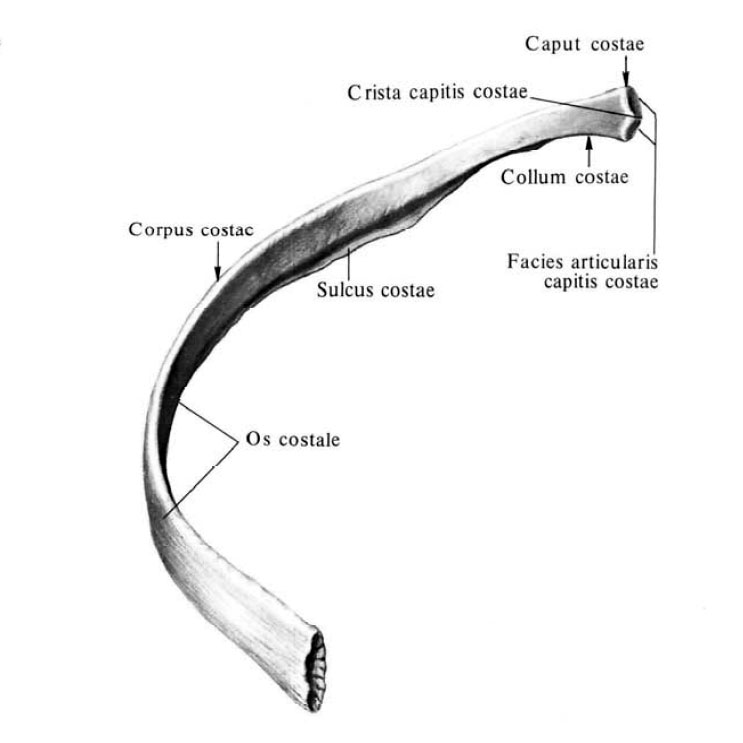 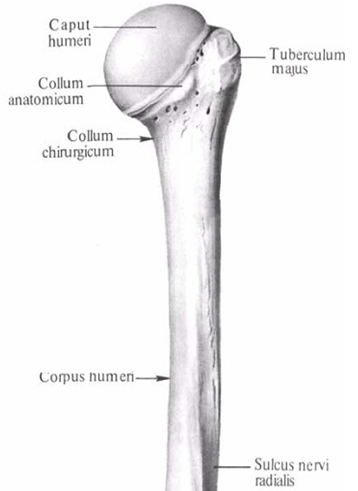 Prepositions and prepositional phrases
Denote: 
spatial relations		sub, infra, post
temporal relations	post, ante
causal relations		propter, e/ex
other			cum, sine

Can be connected with:
Accusative case 
    (majority of prepositions used in medical terminology)
Ablative case (A/AB, CUM, DE, E/EX, PRO, SINE)
both Accusative and Ablative case = IN, SUB
Accusative and ablative singular and plural
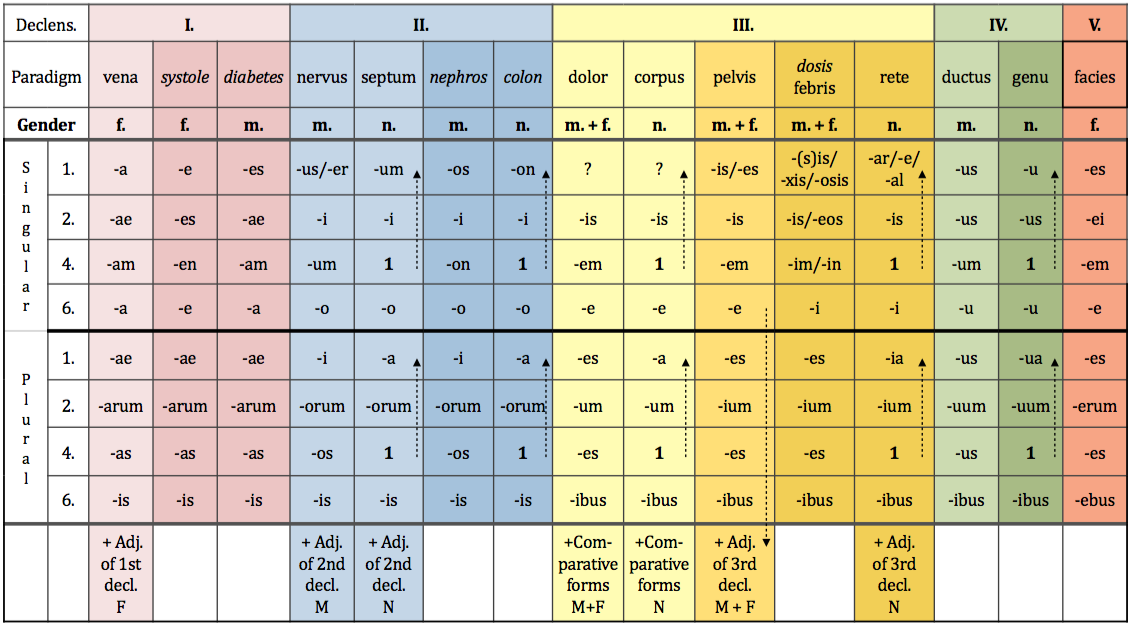 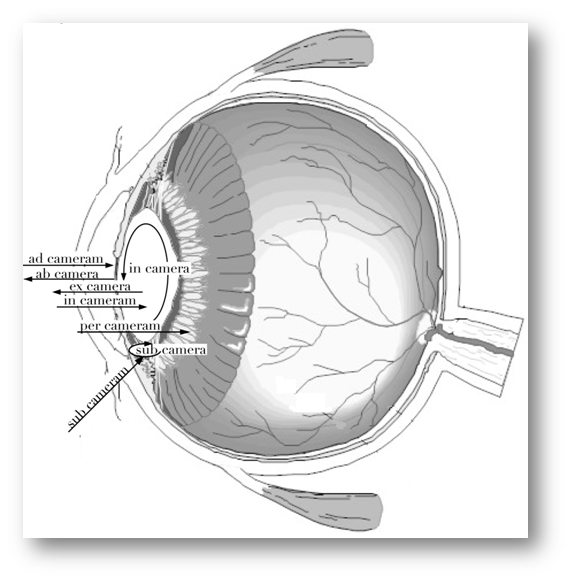 Camera bulbi 
posterior
Connect nouns with prepositions(cf. Handout 2, task 6)
sub scapula
sub cute
sub lingua
sub oculum
sub costam
sub patellam
in osse
in dente
in ore
in cranium
in orbitam
in hypogastrium
1st declension (a-stems): Latin nouns
Latin nouns belonging to the 1st declension have:







		
Nouns of the 1st declension of MASCULINE GENDER:
Names of specialists – e.g. dentista, ae, m.
Names of muscles – e.g. agonista, ae, m.
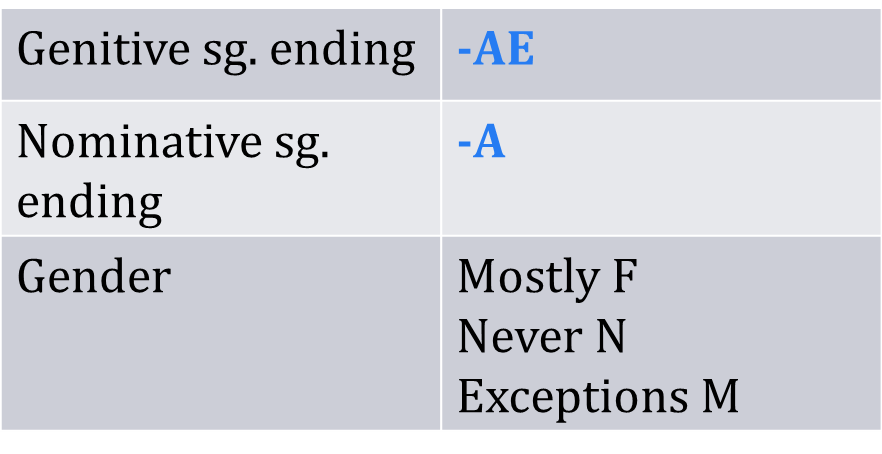 1st declension: Latin nouns
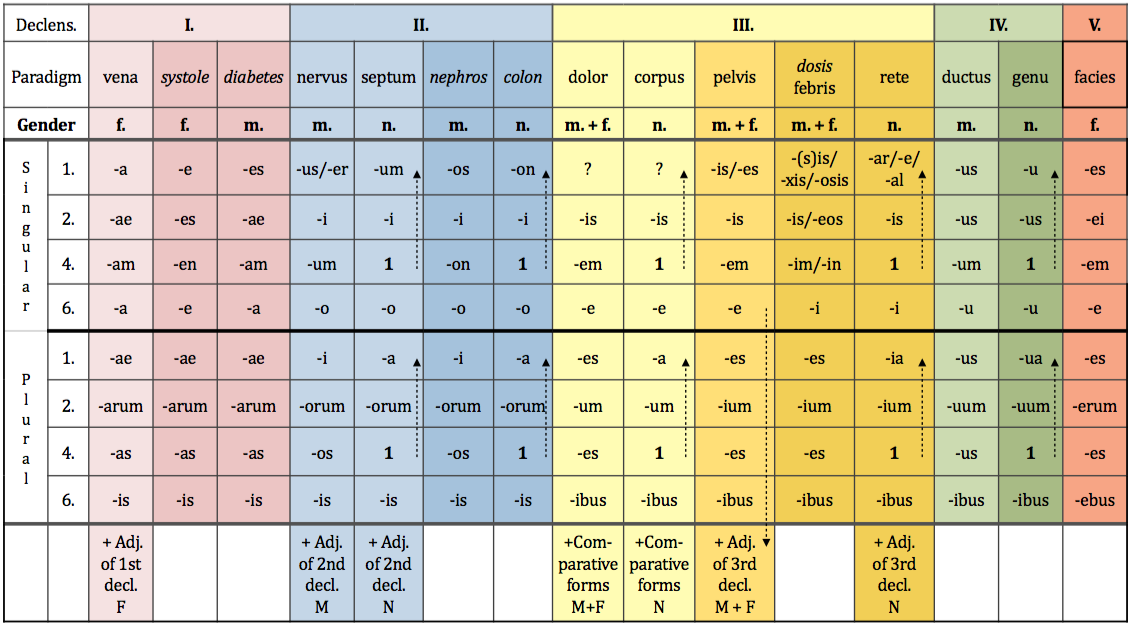 1st declension: Latin paradigm
1st declension: nouns of Greek origin
Nouns of Greek origin belonging to the 1st declension have:
1st declension: nouns of Greek origin
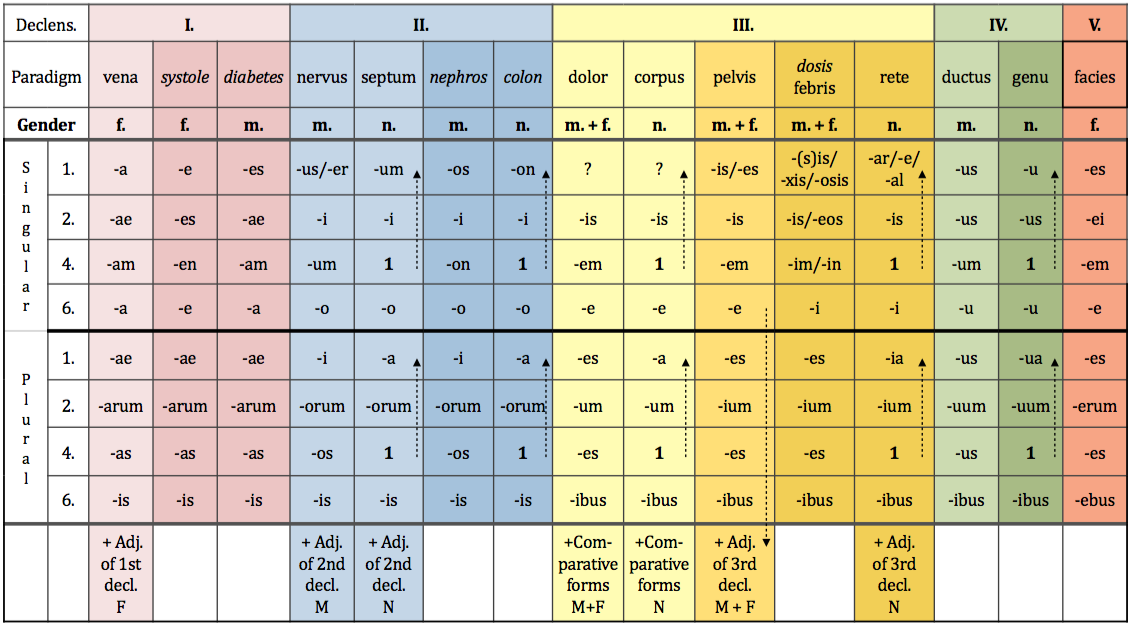 1st declension: Greek paradigms
all nouns declined like systole, es, f. are of  feminine gender
all nouns declined like diabetes, ae, m. are of masculine gender
paradigms vena, systole, and diabetes have identical plural endings !!!
1st declension: Latin and Greek paradigms in plural
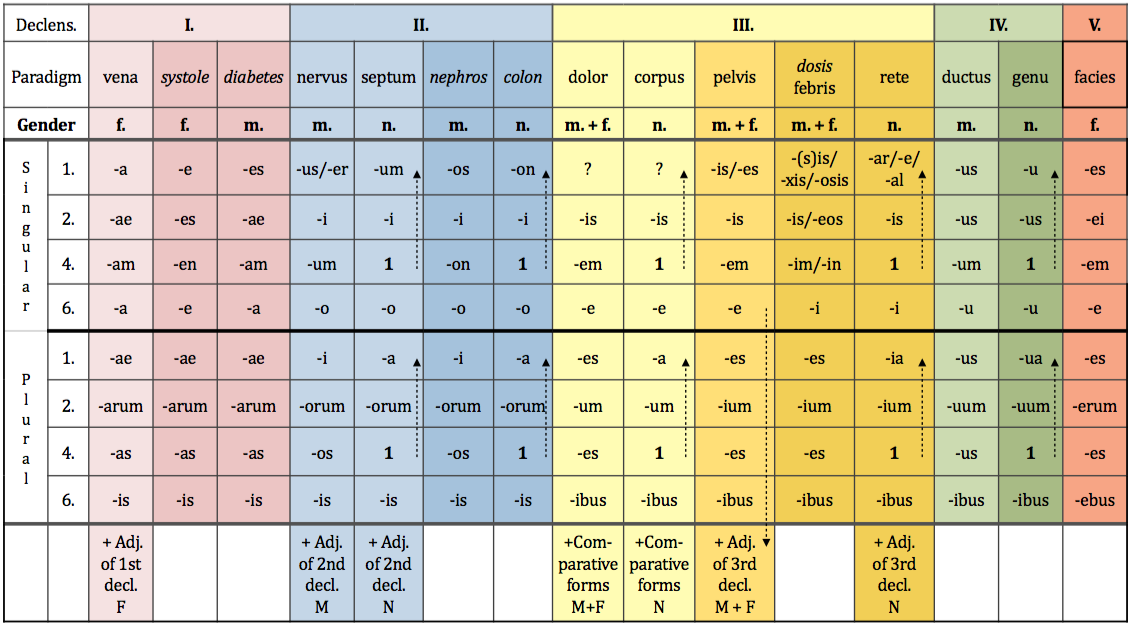